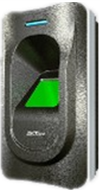 1. Punch on reader
4. If user press button, lift control get the signal and move to floor1
FR1200
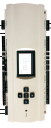 Lift Control Management
2. Verify successfully
This user have  access to go floor1
EC10 OUTPUT
Floor Button
Panel
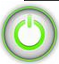 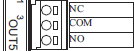 floor1
floor1
3. Right now, floor 1 button is available.
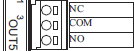 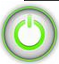 floor2
floor2
When EC10 work well
NC and COM is disconnect, so there is no response event user press the button

Only when user punch on Reader of device, and successfully,  the NC and COM is shorted.
If EC10 is power off, or fire alarm(IN9 is shorted), the NC and COM is connected
It work like following diagram, EC10 didn’t control the elevator
Lift Control Management
EC10 OUTPUT
Floor Button
Panel
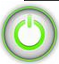 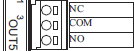 User press button, then lift control management get the signal.